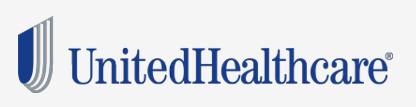 Presentation to MicNova March 11, 2020 by Gladys Henrikson
1
Landscape of Health Insurance Co. in 2020Information from “Largest Health Insurance Companies in 2020,” pub online by Value Penguin, Feb 7, 2020. Analyst, Sterling Price.
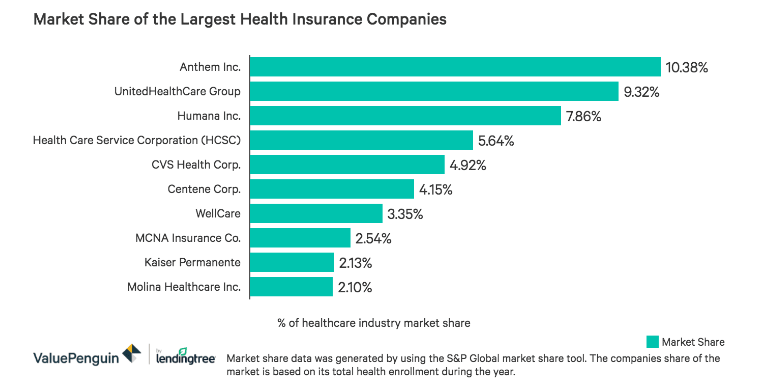 2
Top 5 largest health insurance companies by membership Information from “Largest Health Insurance Companies in 2020,” ValuePenguin,
UnitedHealthcare Group - 48.9 million members
Anthem - 40.8 million members
Aetna (Acquired by CVS) - 22.1 million members
Cigna - 17.0 million members
Humana (stopped offering individual policies as of 2017)- 16.6 million members
3
Value Line Industry Assessment: “Industry Overview: Medical Services,”2020 Education Article
Value Line categorizes United Health Care in the Medical Services Industry, while CVS Health is in the Pharmacy Benefits Industry. (In March, 2020, VL rated both companies similarly: A++ Financial Strength, but Timeliness & Safety = “1” for UNH and “2” for CVS)
“Medical Services stocks are a conservative strategy: revenue and earnings growth rates are steady but rarely  spectacular.” Ahead, revenues are sure to expand, but health expenditures need to be closely managed.
Medical Services’ 3 Key Components: Hospitals, Insurers/Health Maintenance Organizations (UNH area. Medical Cost Ratio = a crucial metric; UNH = an industry leader, helped by data analytics), and Clinical laboratories. Cash flow is vital to success; companies, incl. UNH,  turning to mergers & acquisitions to gain economies of scale; alternatively, pursuing joint ventures.
Influences: Federal legislation – especially related to Medicare and Medicaid funding; Physician Retention; Domestic population demographics – growth of aging population, more international travel and exposure to diseases.
4
2020+ Health Care Outlook by Some Analysts
Fidelity, 12/2019: “Managed care is one of the health care sector's long-term winners, backed in part by the strong fundamentals and attractive business models of the industry's leaders…US health care is moving to an integrated care delivery model”
Schwab Sector Views, 03/2020: “Coronavirus Changes Our Views.” The Health Care Sector is now the only sector Schwab now rates as “Outperform.”
5
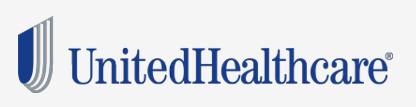 UNH Business Segments
1. Unitedhealthcare – Health Benefits Management  (52% of profits)
State Medicaid & Community Programs
Employer-sponsored and Individual Benefits
Medicare & Retirement Benefits (fast-growing market)
Global – Health Benefits & Services in over 130 Countries
2. Optum – Health Services and Information Platform (48% of profits)
Optumhealth - Population Health Management and Health Care Delivery (expanding provider network)
Optuminsight  - Health Care Analytics, Information and Technology (per CFRA - robust demand, in age of personalized medicine, etc.)
OptumRx - Pharmacy Care Services
6
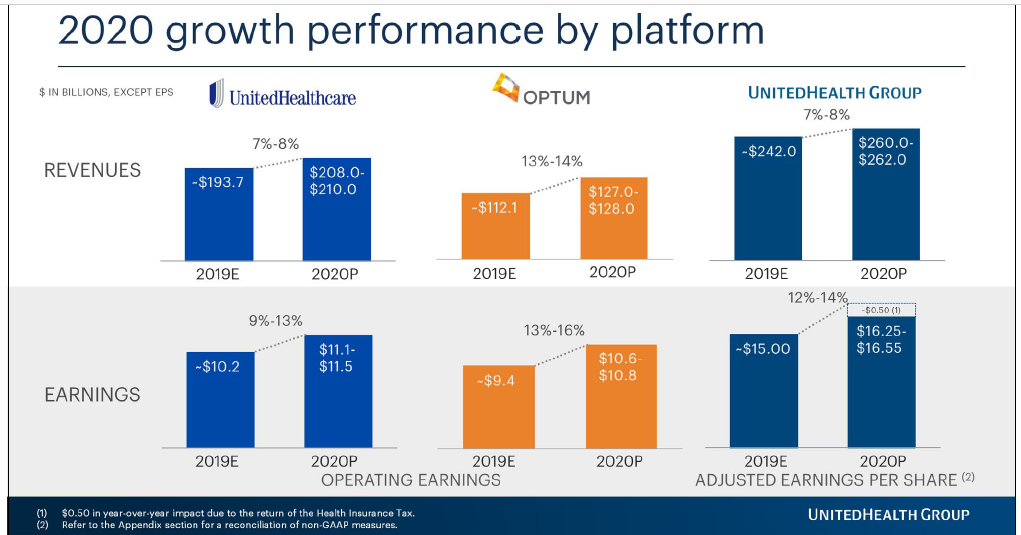 * UNH Projections,as of Dec 2019
Umbrella Organization
7
Unitedhealth Group Projects 2.5% Enrollment Growth: from 49M to 50M
8
UNH Projections from Dec 2019 Investors’ Presentation
~8% growth
~11% growth
9
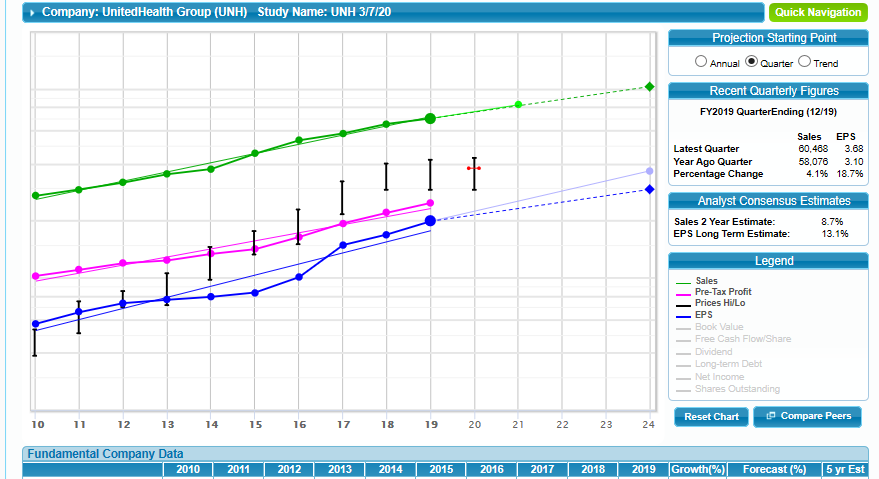 UNH is a Large Co, $274 B/yr
10
Historical Data & Judgements on UNH SSG
Acid  Tests & Vein
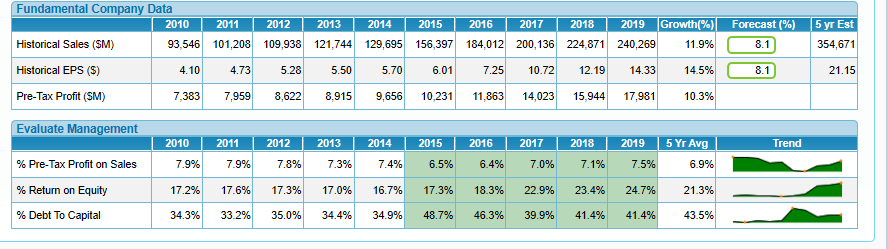 1.
2.
3.
5.
4.
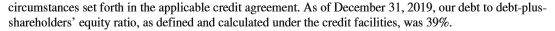 11
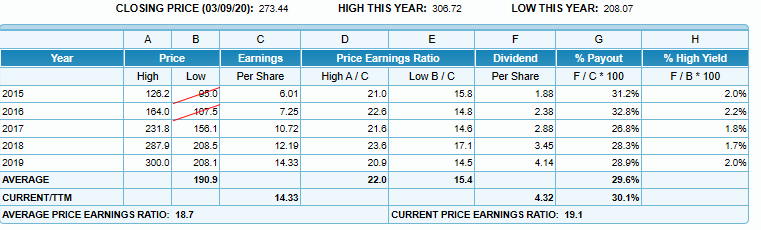 6.
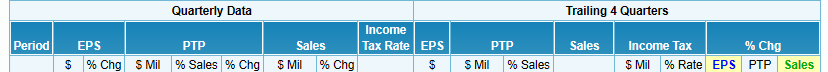 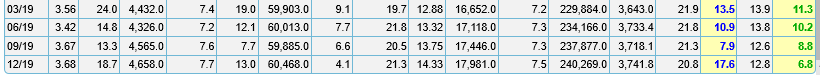 7
12
8. Compare Peers to UNH EPS Growth
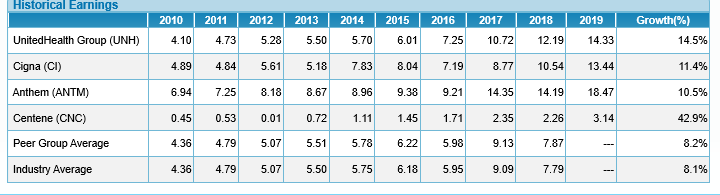 13
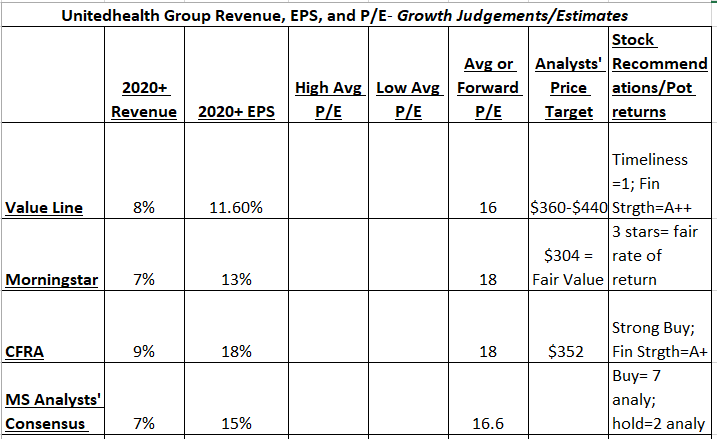 9. Determine Analysts’ Assessments of
Current UNH Stock:

Quality & Fin Strength
Ratings: Buy/Hold/Sell
Sales Gwth ~ 8%/yr
EPS Gwth ~ 11%/yr
Health Care = growing sector
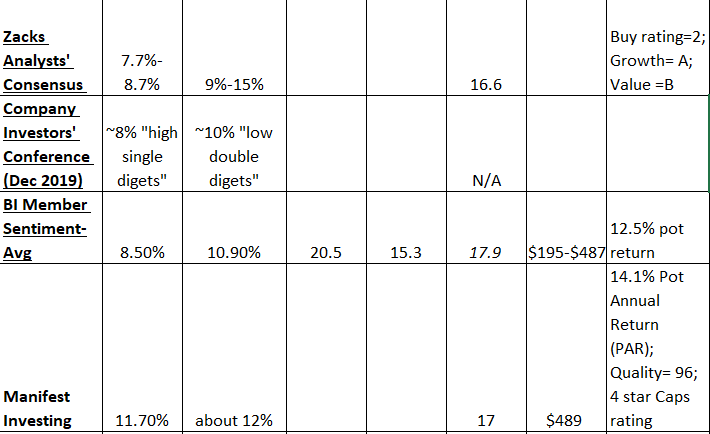 14
9. Cont: Manifest Investing Chart of UNH Shows “Buy”
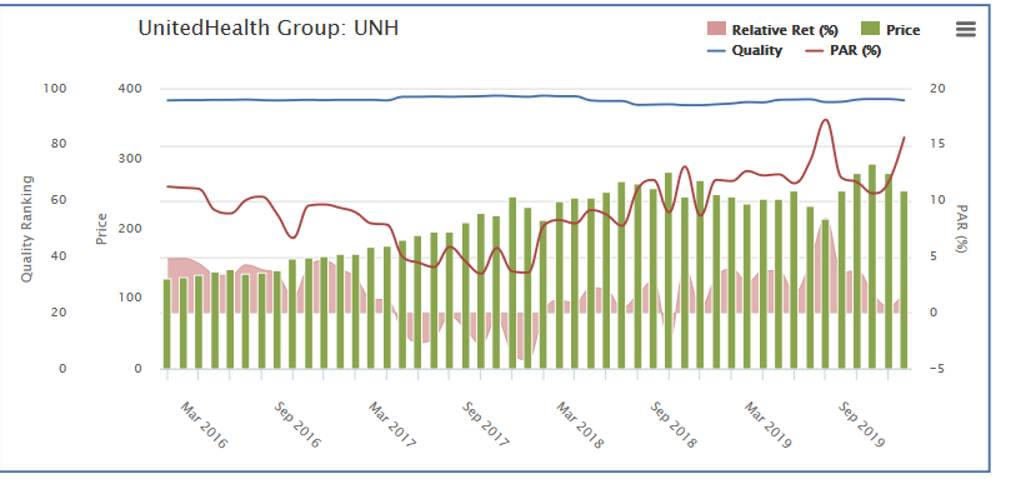 Consistently Hi Quality     Line
PAR above green price bars
15
Group Worksheet: Evaluating UNH, using “BI Acid Tests”
Yes, >8 %
1. Does Sales Growth Meet Standards for Large Co (5-7%/yr)?________     Are sales growing, even, declining?______________
2. Does EPS growth match or exceed sales growth percent?__________3. Is Pre-Tax Profit on Sales even or increasing?_________
4. Is debt/capital under 33% or within industry standards?__________
5. Is Return on Equity = or > than 15%?____________
6. Is Current P/E above or below Average P/E?___________
7. Do last 4 Qtrs of Data in Sales & Earnings maintain growth rate?_______
8. How does UNH compare to Peers in Earnings?_________
9. How do Analysts Rate UNH: Buy, Hold, Sell?_______________
Growing
Exceeds >10%
Even
Within Industry
Greater; > 20%
Slightly Above
Yes, >8 %
Greater
Buy
16
10. Make Judgements about UNH’s return
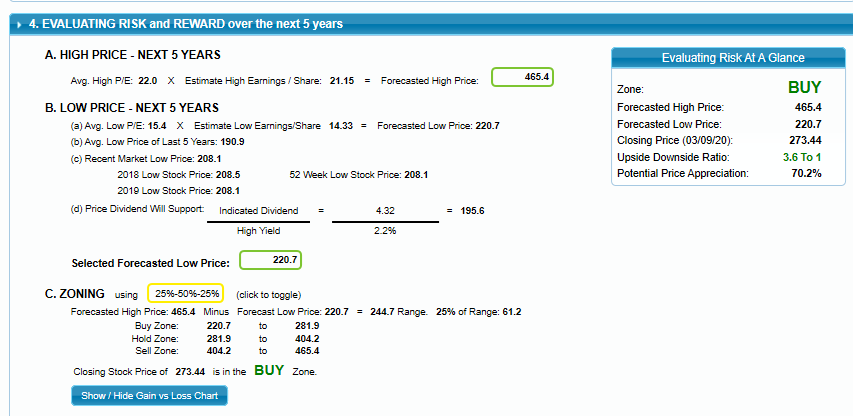 17
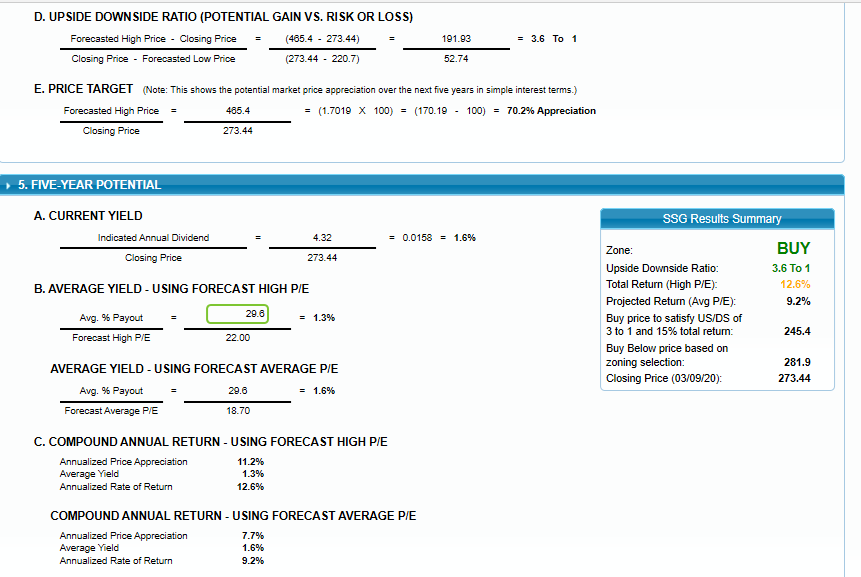 18
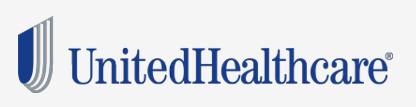 MicNova Decision for  Mar 11 2020:
 
    Do We Add UNH to Watch List?
19